Дистанционная выставка рисунков 
«Любимым учителям»  
(к Году педагога и наставника)
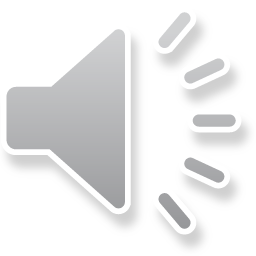 «Любимым учителям» -  
       Туманов Артем
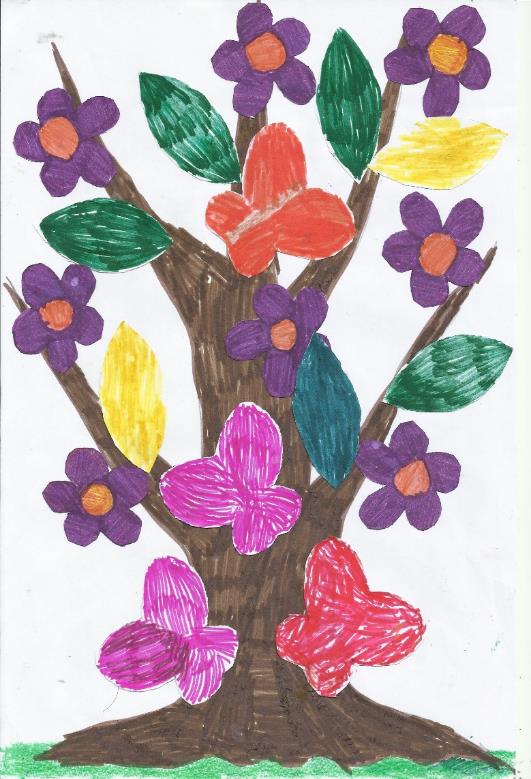 «Поздравление   от Умки» -  Воронцова Полина
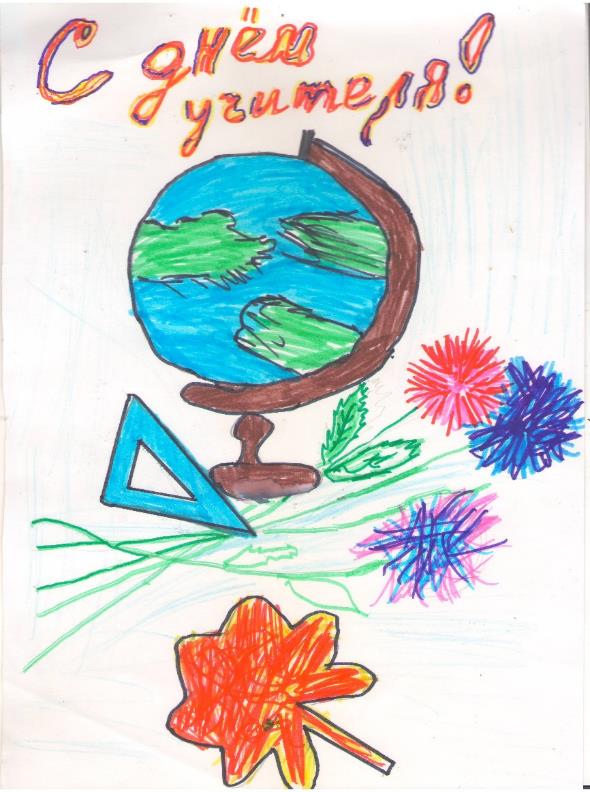 «Спасибо Вам!» -  Когтев Владислав
«С днем Учителя!!!» -  Андреева Юлия
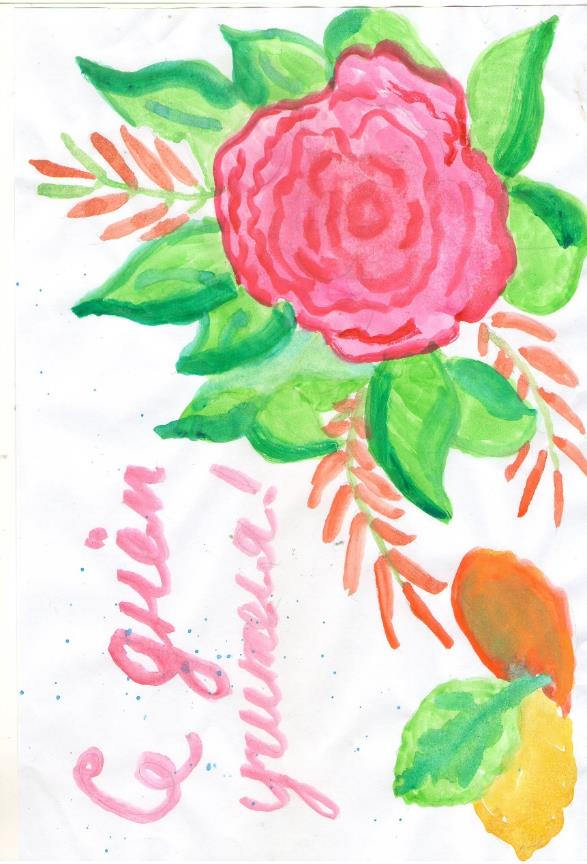 «Подарок учителю» -                   Полякова Анна
«Открытка для каждого учителя» -  
                 Зверькова Дарья
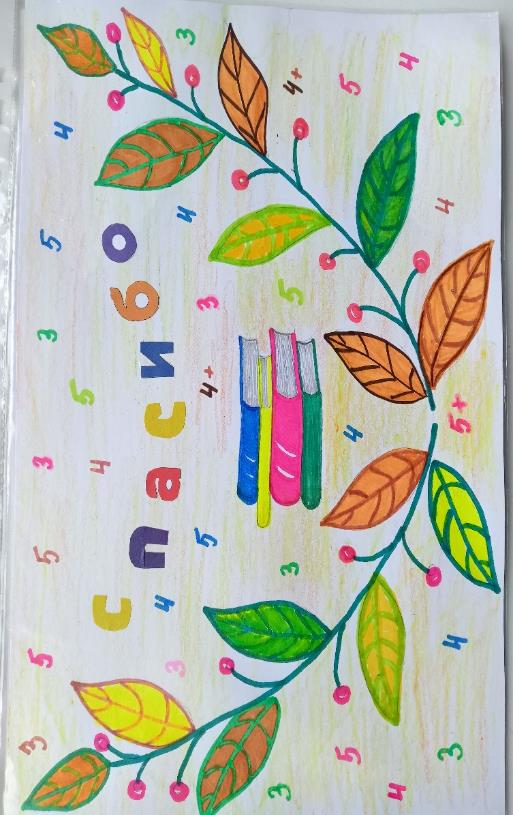 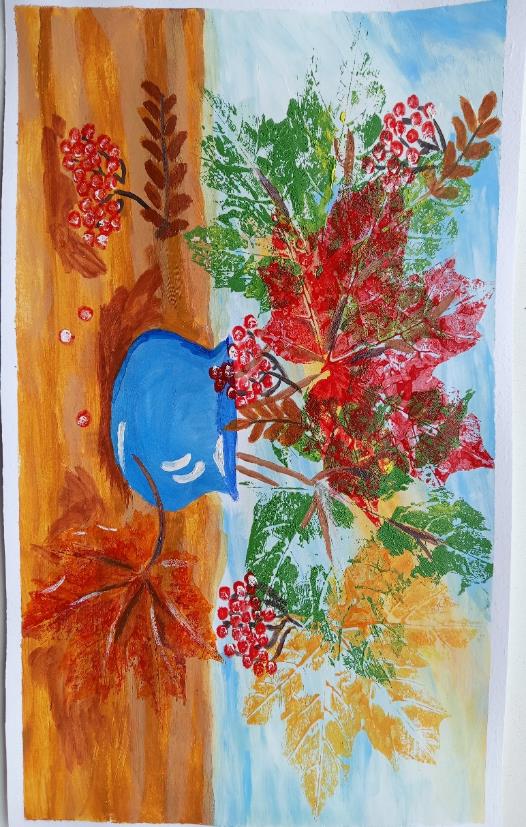 «Спасибо за знания!»
«Моему любимому учителю!»
Вавина Надежда
«Букет моей первой учительнице»
«Мой учитель» -                   Мошкин Ярослав
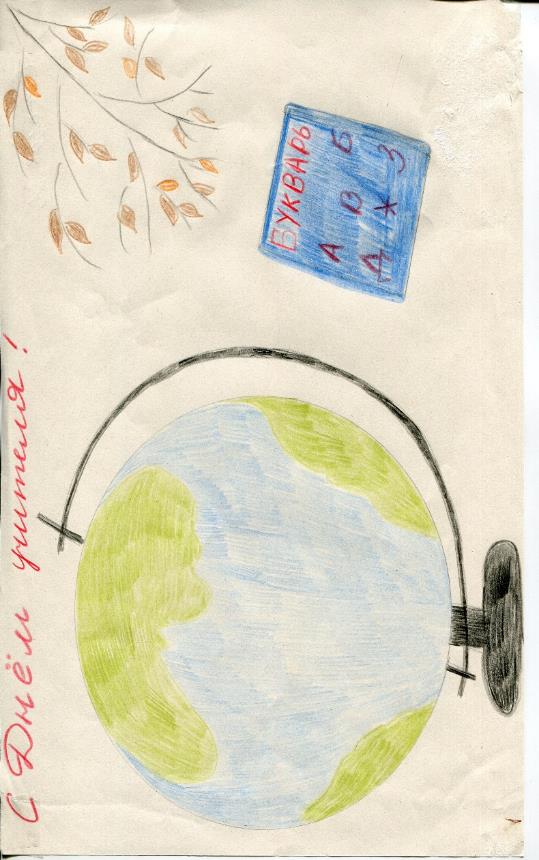 «С днем учителя!» -                   Коняев Степан
Любимым учителям» -                   Гельд Егор
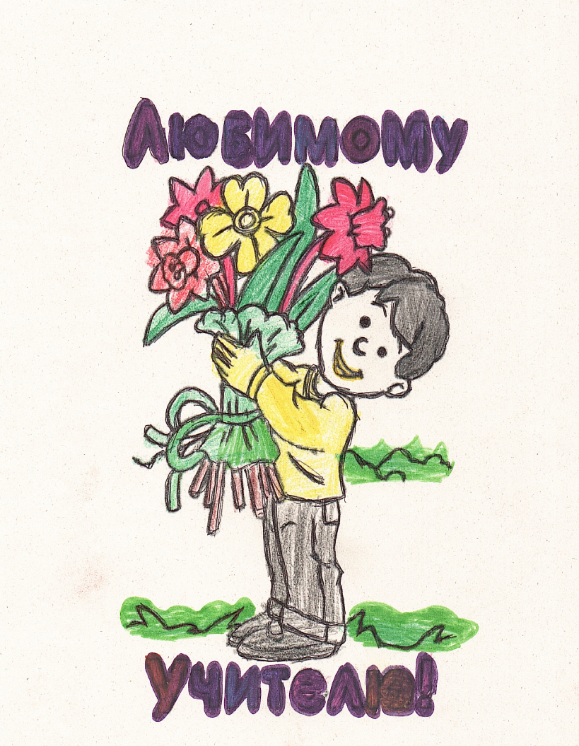 Вересова Ангелина
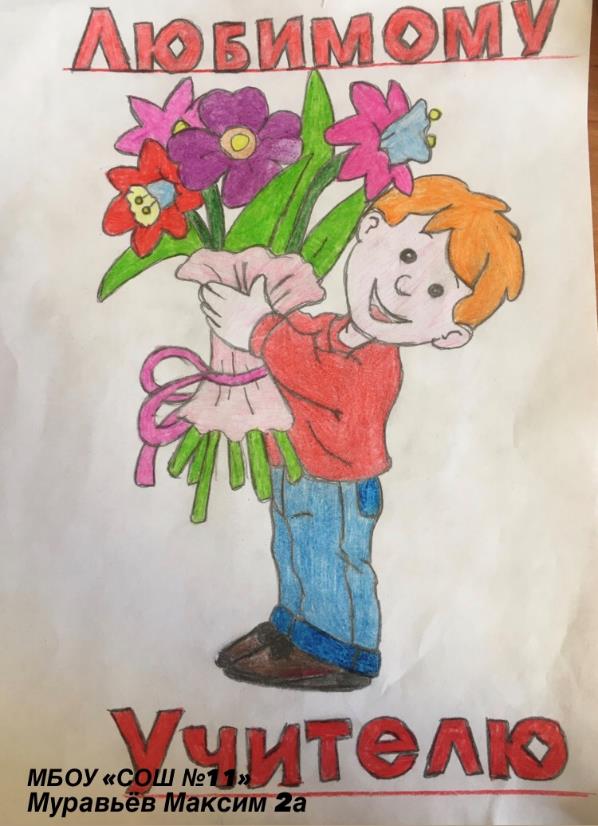 «Любимым учителям» -                   Ивченко Вячеслав
Васильев Виталий
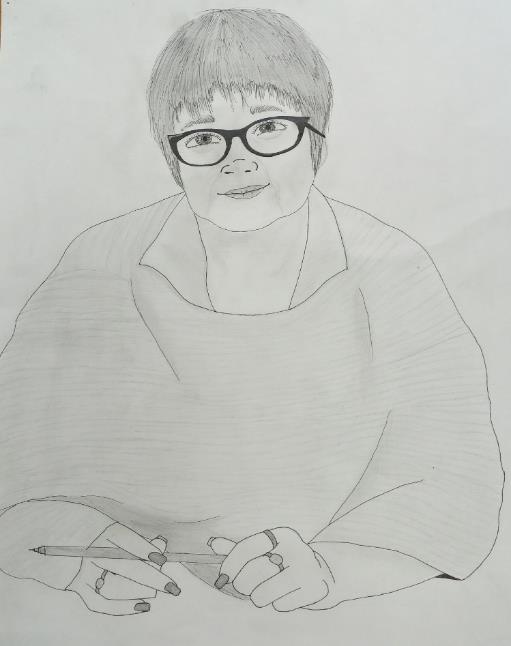 «Учитель математики»
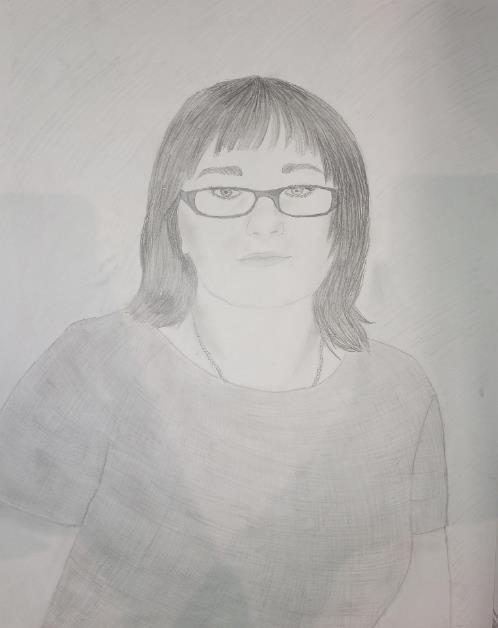 «Директор моей школы»
«Мой самый классный классный»
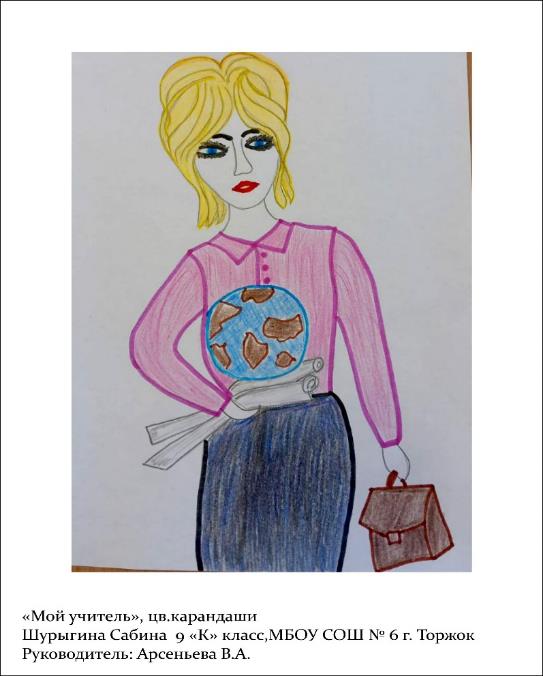 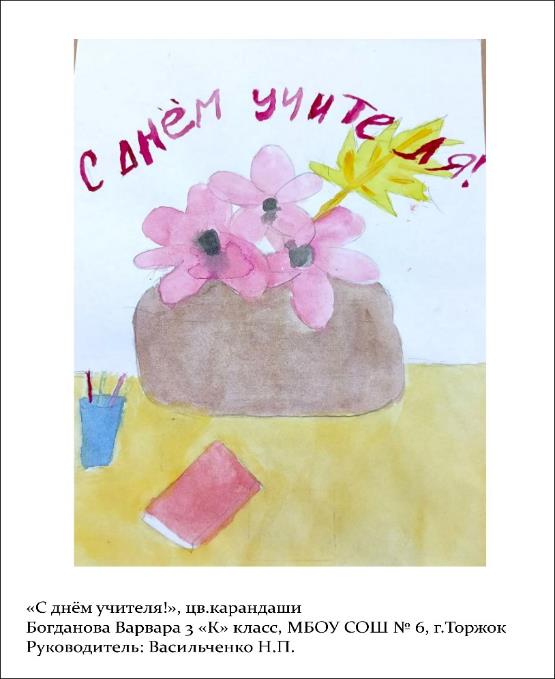 «Пейзаж любимому учителю»
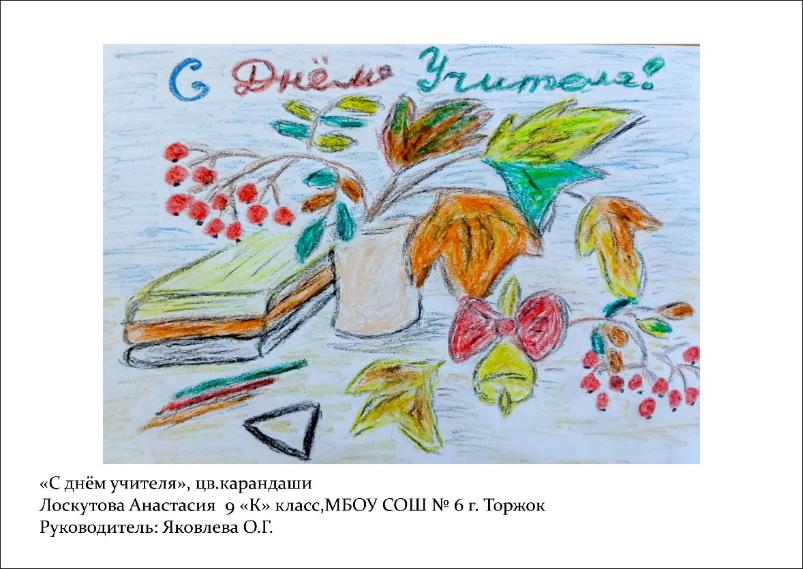 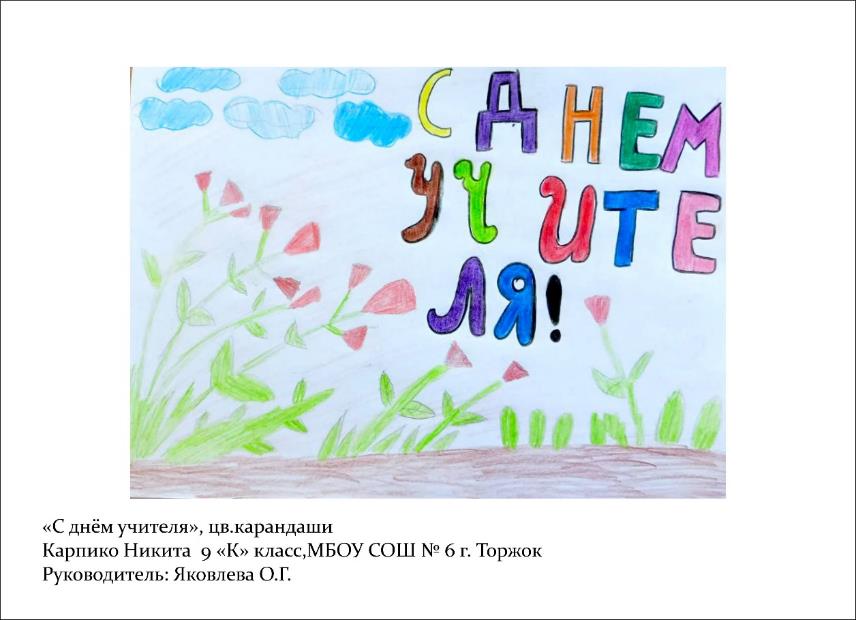 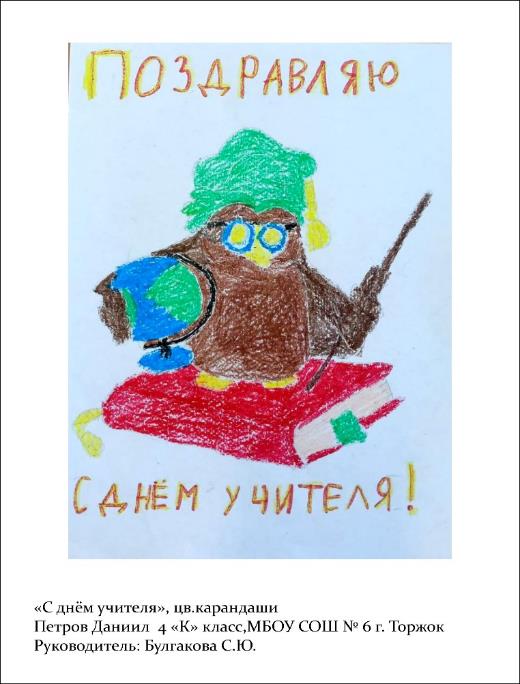 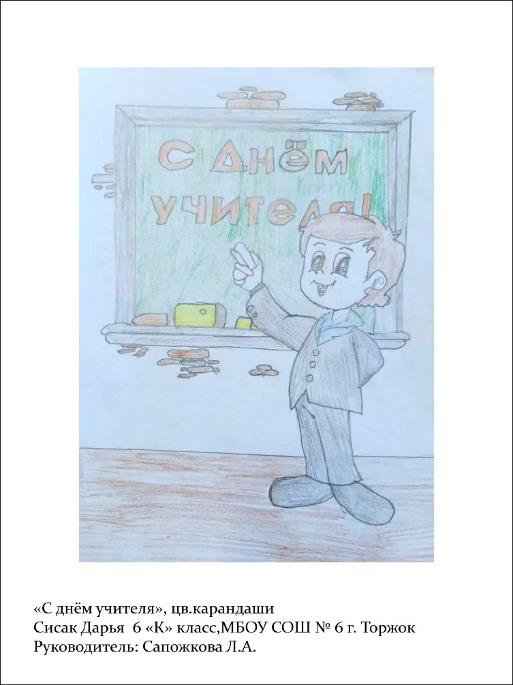 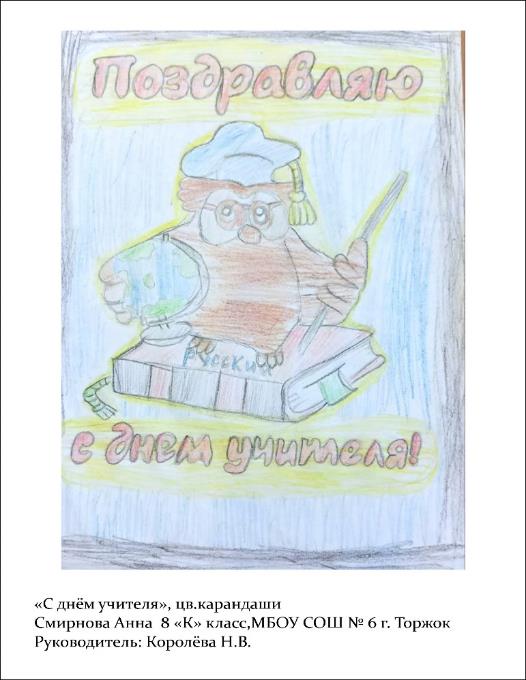 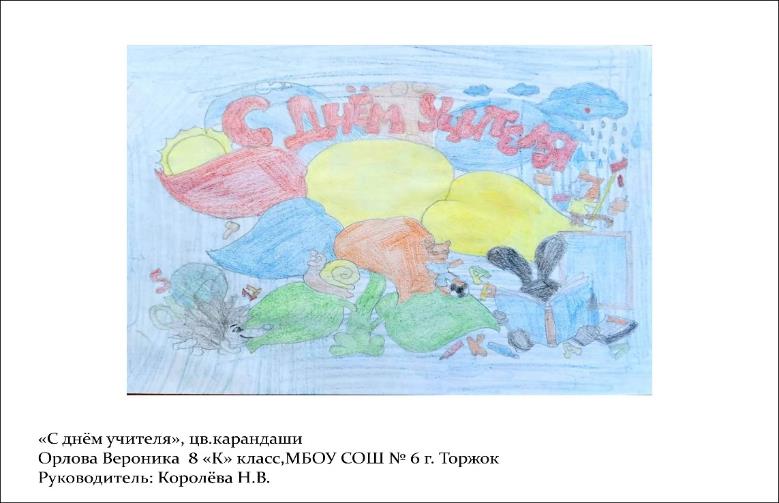 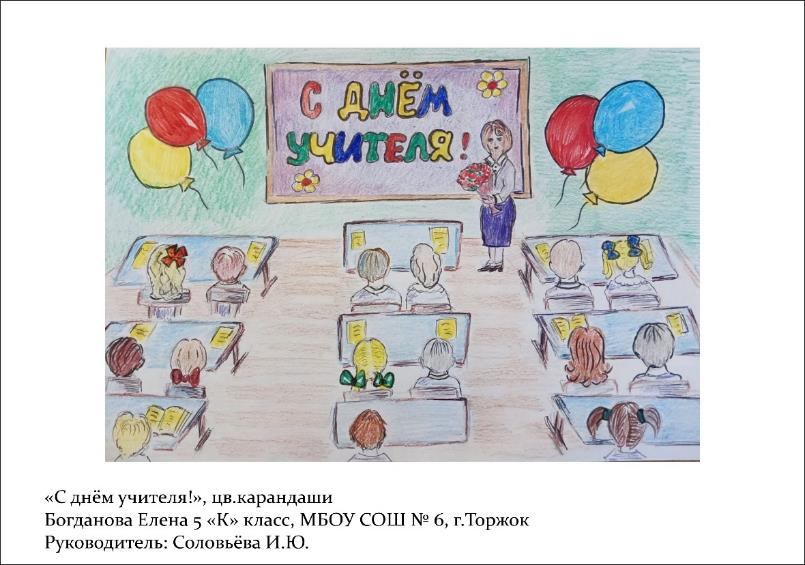 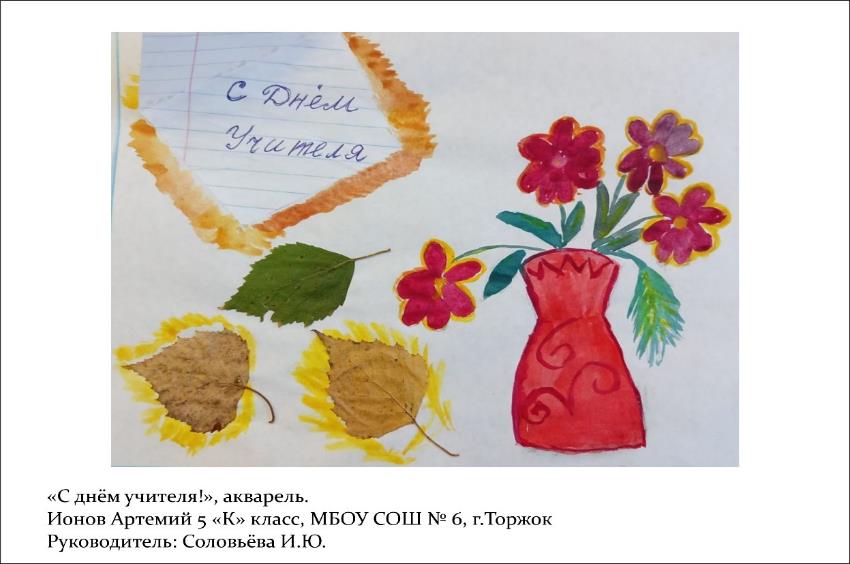 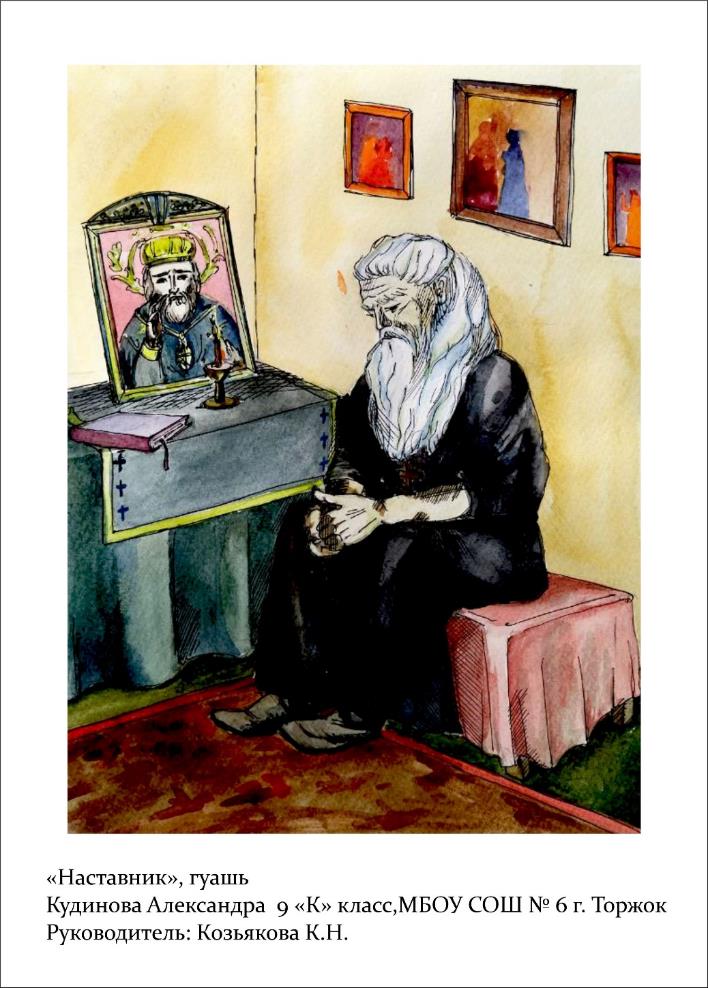